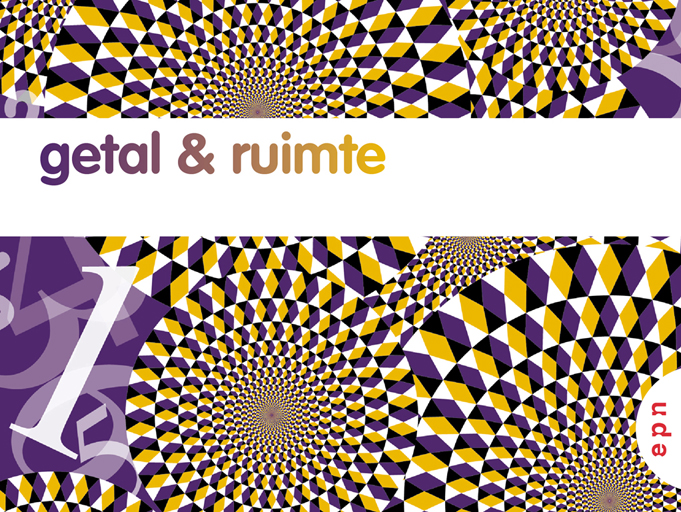 havo A  Samenvatting Hoofdstuk 10
Lineaire groei en exponentiële groei
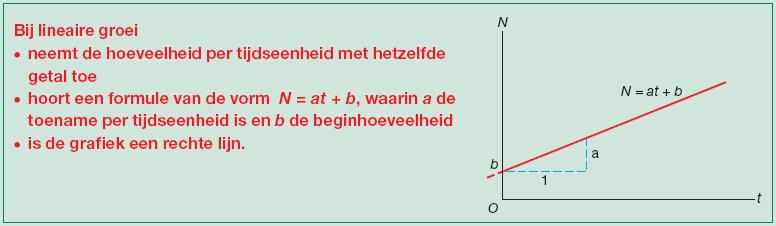 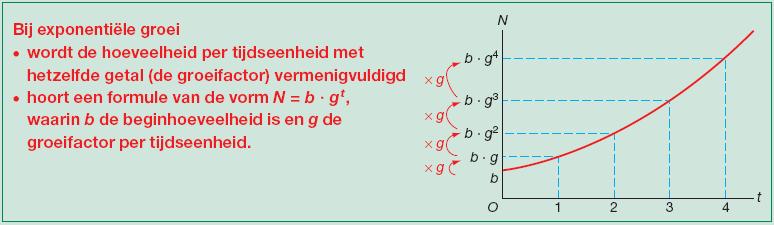 10.1
Werkschema:
Herkennen van exponentiële groei bij een tabel.
1	Bereken voor even lange tijdsintervallen het quotiënt
	 aantal aan het eind van het interval
     aantal aan het begin van het interval
2	Verschillen de quotiënten weinig, dan mag je uitgaan van exponentiële groei.
10.1
Bij de grafiek van  N = b · gt onderscheiden we 2 situaties.
groeifactoren kleiner dan 0 of gelijk aan 1 hebben geen betekenis
g > 1
0 < g < 1
y
y
toename
afname
1
1
x
x
O
O
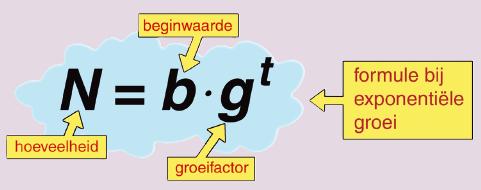 10.1
opgave 12
N
a	NT = 0,15t + 18
b	NP = 9,6 · 1,04t
c	maart 2007  t = 14
	t = 14  NT = 0,15 · 14 + 18 = 20,1
		 NP = 9,6 · 1,0414 ≈ 16,6
	Het scheelt 20,1 – 16,6 = 3,5 miljoen.
d	Voer in  y1 = 9,6 · 1,04x
	t = 16  NP ≈ 17,981
	t = 17  NP ≈ 18,7
	Dus meer dan 18 miljoen bij t = 17,
	juni 2007.
e	Voer in  y2 = 0,15x + 18
	optie intersect 
	x ≈ 19,95
	Dus  NP > NT  vanaf t = 20,
	september 2007.
∙
25
∙
∙
20
∙
∙
15
∙
∙
∙
10
5
t
0
5
10
15
20
25
19,95
10.1
Groeifactor en groeipercentage
Neemt een bedrag met 250 euro per jaar met 4,5% toe,
dan is de groeifactor 1,045.

100% + 4,5% = 104,5%    x 1,045

formule : B = 250 x 1,045t

Dus bij een groeifactor van 0,956,
is de procentuele afname  100% - 95,6% = 4,4%.

Bij een verandering van p%  hoort exponentiële groei met groeifactor  g = 1 + p/100.

Bij een groeifactor g  hoort een procentuele verandering van p = ( g – 1 ) x 100%.
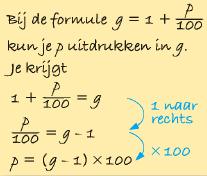 10.2
Groeifactoren omzetten naar andere tijdseenheid
Bij exponentiële groei met groeifactor g per tijdseenheid 
is de groeifactor per n tijdseenheden gelijk aan gn.

Bij een groeifactor van 1,5 per uur,
hoort een groeifactor van  1,524 ≈ 16834,11  per dag,
en een groeifactor van  1,5¼ ≈ 1,11  per kwartier.

1,11  111%  toename per kwartier is 11%

Het omzetten van groeipercentages naar een andere tijdseenheid
gaat via groeifactoren.
10.2
Verdubbelings- en halveringstijd
De verdubbelingstijd bij exponentiële groei is de tijd waarin 
de hoeveelheid verdubbelt.
Bij groeifactor g vind je de verdubbelingstijd t door de
vergelijking   gt = 2  op te lossen.

De halveringstijd is de tijd waarin de hoeveelheid
gehalveerd wordt.
Bij groeifactor g bereken je de halveringstijd t door de
vergelijking   gt = ½  op te lossen.
10.2
voorbeeld
a	g10 dagen = 2
	gdag = 2(1/10) ≈ 1,072
	Het groeipercentage per dag is 7,2%.
b	g25 jaar = 2
	gjaar = 2(1/25) ≈ 1,028
	Het groeipercentage per jaar is 2,8%.
c	g28 jaar = 0,5
	gjaar = 0,5(1/28) ≈ 0,976
	De hoeveelheid neemt per jaar met 2,4% af.
10.2
Lineaire en exponentiële groei
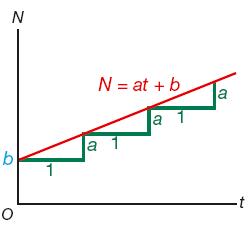 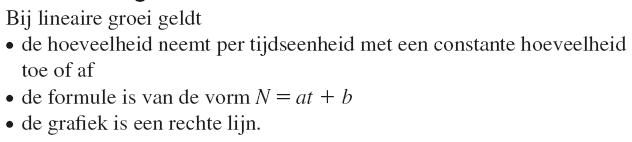 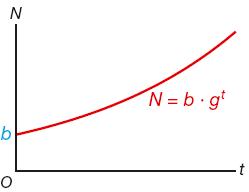 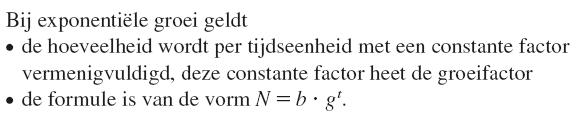 10.3
voorbeeld
y
·
4
Gegeven zijn de punten A(1,4) en B(5,1).Stel de formule op van de lijn m door de punten A en B.
A
4
yB – yA = 1 - 4
xB – xA = 5 - 1
-3
rechts
∆x
4
omhoog
∆y
-3
·
B
a = ∆y : ∆x
a = -¾
y = ax + b
y = -¾x + b  door A(1,4)
4 = -¾ · 1 + b
4 = -¾ + b
4¾ = b    b = 4¾
m : y = -¾x + 4¾
1
0
1
5
x
Staan er bij de assen andere letters dan gebruik je deze letters in de formule, de manier blijft hetzelfde.
10.3
Algebraïsch oplossen
Werkschema : lineaire vergelijkingen algebraïsch oplossen.
1	Staan er haakjes?  Werk ze weg.
2	Breng alle termen met x naar het linkerlid, de rest naar het rechterlid.
3	Herleid beide leden en deel door het getal dat voor de x staat.
4a + 5 = 5a - 2
4a – 5a = -2 - 5
-a = -7
a = -7/-1 = 7
5a naar links brengen en 5 naar rechts
herleid linker- en rechterlid
deel door het getal dat voor a staat
als 5a naar links gaat krijg je -5a
10.3
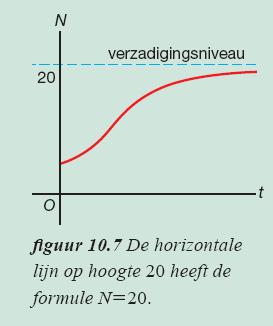 Soorten groei
Exponentiële groei wordt op den duur afgeremd, 
zodat verzadiging optreedt.
Bij logistische groei nadert de grafiek tot
de asymptoot van het verzadigingsniveau.
Formules bij groeiprocessen
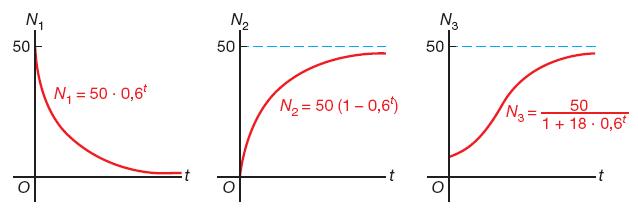 10.3
opgave 64
A = 6(50 – v)(w – 2) + 430
a	w = 3 en v = 40
	A = 6(50 – 40)(3 – 2) + 430
	A = 6 · 10 · 1 + 430 = 490
	Er passeren 490 auto’s per uur.
b	v = 40
	A = 6(50 – 40)(w – 2) + 430
	A = 6 · 10 · (w – 2) + 430
	A = 60(w – 2) + 430 = 60w – 120 + 430 
	A = 60w + 310
c	w = 3,5
	A = 6(50 – v)(3,5 – 2) + 430
	A = 6(50 – v) · 1,5 + 430 = 9(50 – v) + 430
	A = 450 – 9v + 430 = 880 – 9v
d	A = 6(50 – v)(w – 2) + 430
	v = 10w
A = 6(50 – 10w)(w – 2) + 430
10.4
Logaritmische schaalverdeling
Een gewone schaalverdeling is niet praktisch als je op een getallenlijn
gegevens wilt uitzetten die sterk in grootte verschillen.
We kiezen in zo’n situatie liever een logaritmische schaalverdeling.
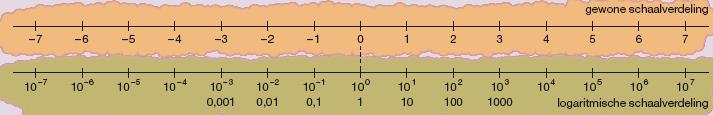 Op de logaritmische schaalverdeling is de afstand van 104 tot 100 gelijk aan 4.
10.5
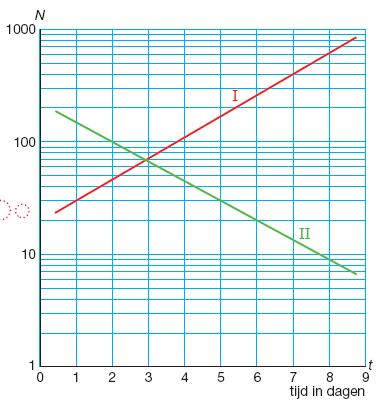 opgave 72a
Rechte lijn op logaritmisch papier,
dus N = b · gt.
t = 1 en N = 30
t = 7 en N = 400


N = b · 1,540t
t = 1 en N = 30


Dus  N = 19 · 1,540t.
400
g6 dagen =
gdag =
≈ 1,540
30
b · 1,5401 = 30
b =
10.5